What Are Some Guidelines In Selecting
A CHURCH
Part 2
Sound Guidelines
A church which respects the authority of the Scriptures
A church that belongs to and pleases Christ
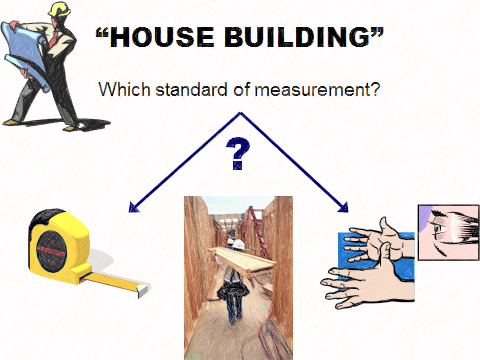 Subjective standard
Objective standard
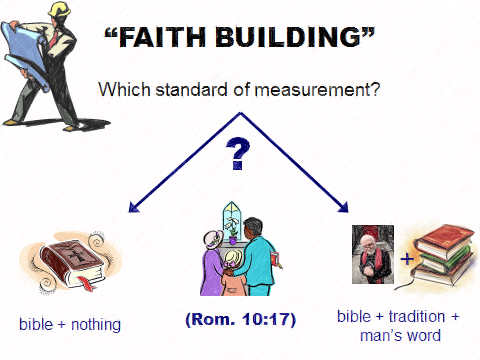 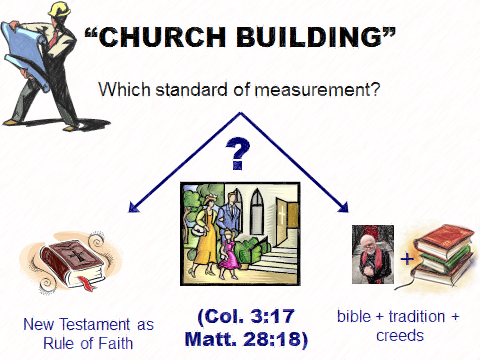 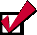 The Lord’s Church
Built at the right time: ~33 AD (Acts 2:47)
Built in the right place: Jerusalem (Acts 1:4; 2:5)
Built by the right person: Jesus (Matt. 16:18)
Uses the right rule: New Testament (Heb. 12:24)
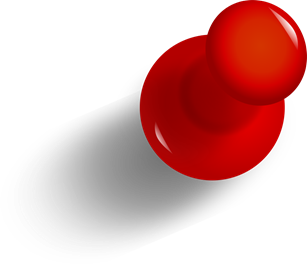 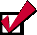 The Lord’s Church
worships in Spirit and Truth
Right One
Right Way
Right Mind
WORSHIPS IN SPIRIT AND TRUTH
“22 You worship what you do not know; we know what we worship, for salvation is of the Jews. 23 But the hour is coming, and now is, when the true worshipers will worship the Father in spirit and truth; for the Father is seeking such to worship Him. 24  God is Spirit, and those who worship Him must worship in spirit and truth” (Jn. 4:22-24)